Info: Με τον όρο ελληνιστική κοινή γλώσσα εννοούμε αυτήν που μιλούσαν από τον θάνατο του Μ. Αλεξάνδρου (323π.Χ) έως και το 330μ.Χ.
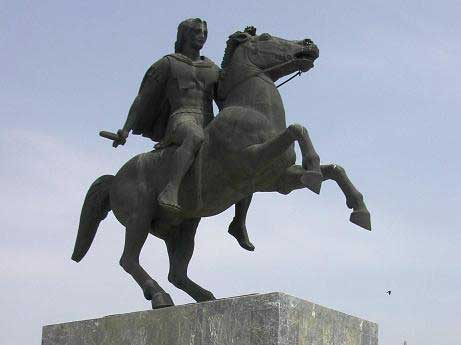 Η γλώσσα που χρησιμοποιήθηκε γι’ αυτόν τον σκοπό ονομάστηκε 
κλασσική αττικίζουσα.
Κατά τον 4ο-5ο αιώνα μ. Χ. αντικαθιστάται από έναν εμφανή αττικισμό,
προσπαθώντας να μιμηθεί την αρχαιοελληνική γλώσσα και να προσδώσει
αίγλη στον Χριστιανισμό.
info: αττικισμό ονομάζουμε την τάση για μίμηση της γλώσσας των αττικών συγγραφέων του πέμπτου και του τέταρτου αιώνα π.X.
Αφού διάβασα το κείμενο, κατέληξα στα εξής συμπεράσματα:
Η ελληνική γλώσσα αποτέλεσε κύριο τρόπο μετάδοσης του χριστιανισμού
Του απέδωσε αίγλη και κύρος
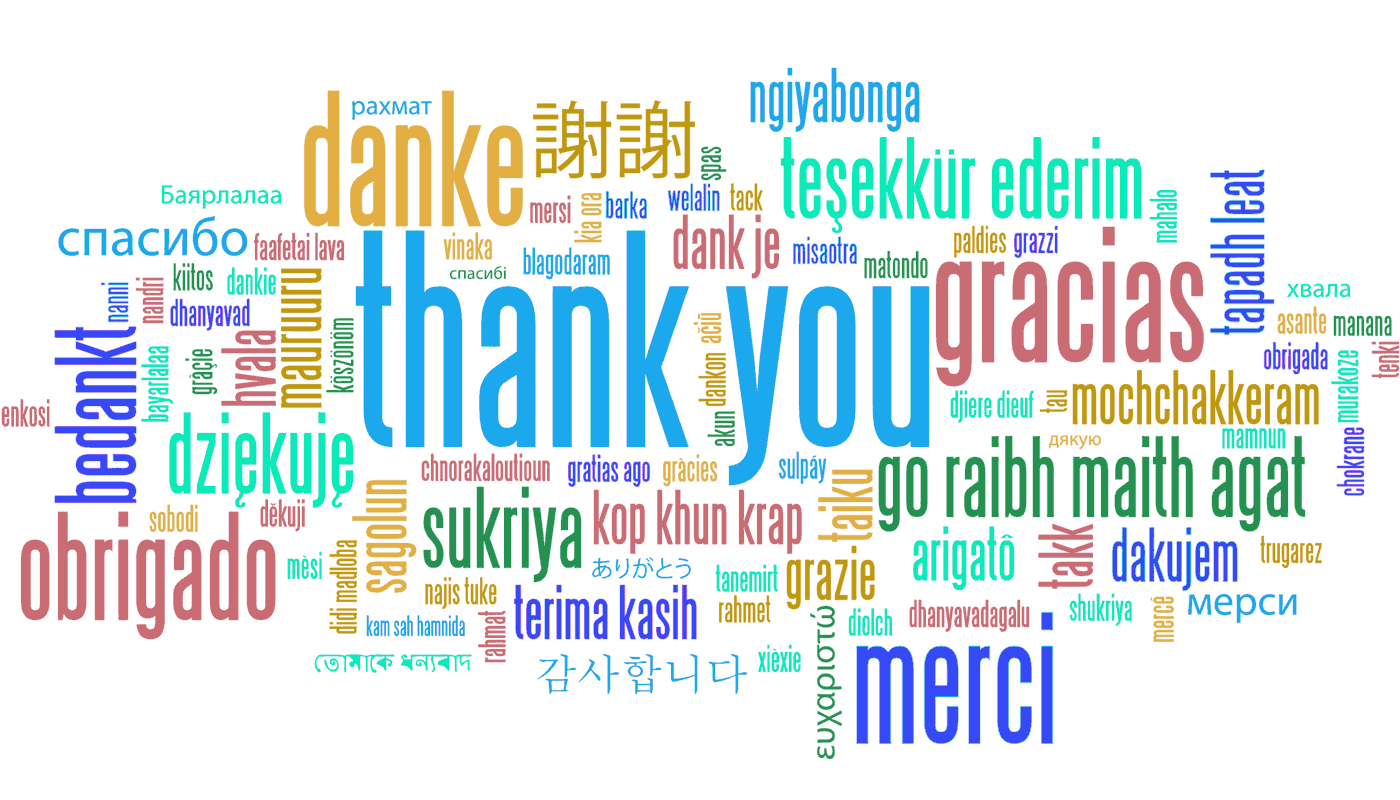